Trade Issues Affecting the US Cotton Industry

Congressional Staff Briefing
January 2015
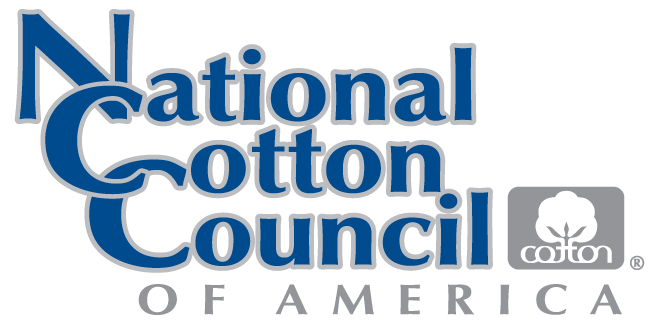 Producers
Cooperatives
Ginners
Cottonseed
Merchants
Warehouses
Manufacturers
Overview of US Cotton Market & Importance of Trade
US Cotton Industry
Grown in 17 states on 10-13 million acres
Farm-gate value of more than $5 billion
Direct business revenue of $27 billion through production, distribution and first use
Accounts for almost 200 thousand jobs through 7 segments
US Balance Sheet
Million Bales
Source: USDA, Dec ‘14
US Export Customers
Thousand Bales
China’s Role in the World Market and Cotton Policy
China in the World Market
Historically, world’s largest producer, accounting for 27% of world crop
Largest cotton spinner with 1/3 of world mill use
Largest importer of cotton, accounting for 30-35% of world trade
Holds more than one-half the world’s stocks of cotton
Cotton Prices
China’s Cotton Policy in 2011
2011 – Announces intent to support farmers by purchasing domestic crop into reserves at 19,800 yuan/ton ($1.40 at the time)
Purchased 18 million bales of ‘11 crop
Made no sales from reserves
Imported 24 million bales in order to meet demand of textile industry
China’s Policy in 2012 & ‘13
Increased support price to 20,400 yuan/ton ($1.45-1.50 at the time)
Purchased 62 million bales over the 2 years and sold roughly 30 million bales
Imported 35 million bales in order to meet demand of textile industry
On Aug 1, ‘14, government owned roughly  50 million bales of cotton
World Cotton Stocks
China’s Policy for 2014
Target price of 19,800 yuan/ton ($1.45) for Xinjiang cotton
In other provinces, direct support of 2,000 yuan/ton ($0.15)
TRQ of approximately 4.1 million bales
Announced quota limited to TRQ for ‘15
Management of existing reserves remains a question
Fiber Prices
China Balance Sheet
Million Bales
Source: USDA, Dec ‘14
China’s Support to Cotton
In 2001 WTO Accession Protocol, China agreed to limit support to a de minimis level of 8.5% of the value of production
An Aug 2013 USDA/ERS report concluded: “China appears to have exceeded its product-specific de minimis for cotton in 2011 and 2012 due to the country’s large purchases of cotton at a high support price.”
NCC Estimates of China’s Support
China’s Lack of Notifications
Countries commit to providing notifications to the WTO on implementation of market access, use of export subsidies and amount of domestic support

China has not notified domestic support since the 2008 crop
China has notified export subsidies through 2012
Turkey Antidumping Investigation of US Cotton
Turkey Balance Sheet
Million Bales
Source: USDA, Dec ‘14
AD Action Defined
The importing country conducts an investigation showing its domestic industry has been harmed by “dumped” foreign goods and, if so, a special offsetting import tax may be levied on that imported good.
Elements of proof:  Dumping occurred; there is injury to the domestic market; and the dumping caused that injury.
Compare with a countervailing duty action:  A CVD investigation determines whether the subsidies of a foreign government are causing harm to the domestic market.  AD looks at company specific marketing practices.
“Dumping” Defined
A company is “dumping” a product when it exports a product at a lower price than it is sold in its domestic market.  The remedy is to apply an extra import duty on the product to bring it closer to the “normal value” or to remove the injury to the importing country’s competing industry.
Political Context
First time Turkey has self-initiated an AD investigation
Weak case:  Publicly available data show cotton prices in Turkey on par with global and US domestic prices
Trade retaliation:
Early Sep. 2014: US imposes AD/CVD tariffs on Turkish steel exports
Turkey’s Minister of Economy publicly warned retaliation against the US by imposing three obstacles against US exports for every one imposed by the US on Turkish exports
Turkey self-initiated investigation of US cotton on Oct. 18
TTIP:  US Commerce Secretary Pritzker: Turkey is not ready
Current Status
Questionnaires sent to U.S. cotton exporters/traders/merchants on Oct 20, 2014
NCC and recipients requested an extension for responses. Two week extension granted with responses due Dec 11, 2014
Turkish contacts report strong possibility that provisional AD duties will be imposed
NCC submits preliminary injury arguments on Dec 22, 2014 – Additional arguments to be submitted in January
Administration’s Response
USTR, USDA, State and Commerce have met with NCC and briefed member companies
Nov. 25: USDA submits comments for the record highlighting transparency, due process and procedural problems with the investigation
Dec. 4: State delivered a demarche to Turkish authorities highlighting potential WTO concerns with the process of the investigation and expressing the close attention the USG is focusing on the investigation itself
Congressional Actions
Dec.: House and Senate members sent letters to USTR and Commerce pressing for strong engagement in the investigation and to the Turkish Ambassador raising concerns over trade impacts 
Letters sent by Reps. Smith (R-MO), Lucas (R-OK), Peterson (D-MN), and eight members of the Texas delegation, led by Conaway (R) and Neugebauer (R); and Sens. Boozman (R-AR), Burr (R-NC), Cochran (R-MS), Corker (R-TN), Cornyn (R-TX), Isakson (R-GA), Moran (R-KS), and Wicker (R-MS)
Next Steps
Wait: Turkish government currently reviewing data submitted by US firms. Expect either provisional duties or preliminary report on findings

Possible hearing in Turkey in February

Final determination due 1-year from initiation (6 month extension possible)
Other Trade Policy Issues
India Balance Sheet
Million Bales
Source: USDA, Dec ‘14
India’s Support Price Up 62% 
Since ‘10
Approx 64 ¢/lb.
Revised
Prelim
India Cotton Supply & Use
Cotton and Trade Agreements
With exception of China and India, U.S. cotton faces few trade barriers or duties
U.S. textile production exports rely on hemispheric agreements, NAFTA and CAFTA
Concern in TPP is Rule of Origin (ROO) for cotton yarn
NAFTA and CAFTA have a yarn forward ROO
Hemispheric trade and investment put at risk if TPP or TTIP ROO is inconsistent
US Export of Cotton Products
WTO Bali Cotton Statement
Affirm ‘05 Hong Kong mandate address cotton “ambitiously, expeditiously and specifically.”
Hold dedicated biannual cotton discussion on 3 pillars: market access, domestic support and export competition 
“The dedicated discussions undertaken on basis of factual information and data compiled by the WTO Secretariat from Members’ notifications, complemented, as appropriate, by relevant information provided by Members to the WTO Secretariat.”
Cotton in the 2014 Farm Bill
Fundamental changes in cotton’s safety net
DP and CCP programs discontinued
New farm law increases market orientation
Primary safety net conveyed through insurance products
Products must be purchased by farmer
Insurance coverage purchased by farmer is based on actual market prices
Futures market prices determine RMA price elections
STAX and SCO use RMA price elections 
Loan rate established well below market prices and costs of production
US Cotton Concerns
Turkey’s Anti-Dumping Investigation
China’s reserves and domestic support
India’s reserves and domestic support
Brazil considering higher support price
U.S. cotton’s safety net based on market signals – Countries that support cotton above market prices harm the US cotton industry
Q & A
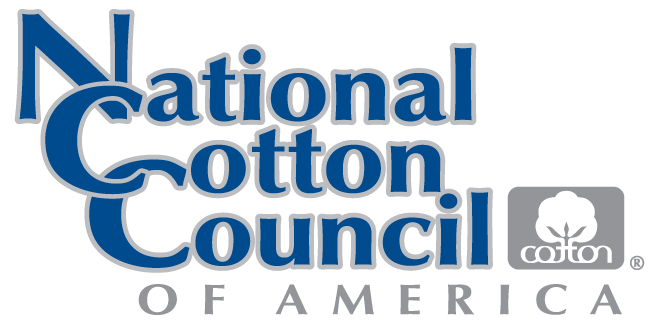 Ginners
Cottonseed
Merchants
Producers
Cooperatives
Warehouses
Manufacturers